Styret og komiteer i Trondhjem Rotary Klub 2022 – 2023
Historie-
komite
Finn Ola RaschJahn S. Hassel
Odd BardalPer OttesenJan Bendik Hestad
Eivind Stende
President:		Tore Krokstad 	Innk. President:	John GjendemsjøSiste president: 	Sissel Slettum BjerkeStyremedlemmer: 	Leif A. Koren, Roar Bardal, Thor O. Olsen, Kjetil Utne------------------------------------------------------------------------------------------------------------------
Kasserer:		Astrid H. Vik	 Roller som møter i styret 
Sekretær:		John Gjendemsjø	 uten stemmerett
Nominert president:	NN
Fondsstyret
Kasserer
Oddbjørg KvammeGeorg Heggelund
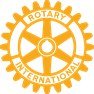 Revisor
Eva S.  Skaar
Omdømme og PR
Kjetil UtneKjell Narve Ludvigsen
Nils Anders Hagfors
Torbjørn Sølsnes
Ahmet Karais
Tore Mørch
Arne Rønning
Klubb-adm.
John GjendemsjøRagnar Larsen
Randi Bakken
Sissel Slettum Bjerke
Medlemskap og rekruttering
Thor O. Olsen
TRF og Prosjekter
Leif A. Koren
Internasjonal 
Roar Bardal
Randi Bakken
Kubilay Kartal
Krzysztof Orleanski
Knut Lyng Sandvik
Erling Dyrendahl
Joar Grimsbu
Jens Martin Hovem
Jannicke Røgler
Knut Trosby
Hefeng Dong
Arne Johnsen
Hans-Kristian Lian
Guttorm Eilertsen
Lise Kaspersen
Anne Belboe
Ketil Bø
Sverre Clausen
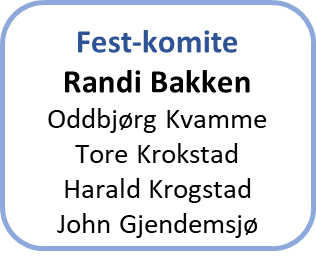 Programkomite
Ragnar Larsen
Kari Hovin Kjølle
Karin Aasly
Tor SingsaasAnna-Cath. Hegstad
Valg -
komiteen
- Innk. President
- President
- Siste President
Seremonimester
Knut H. Lund